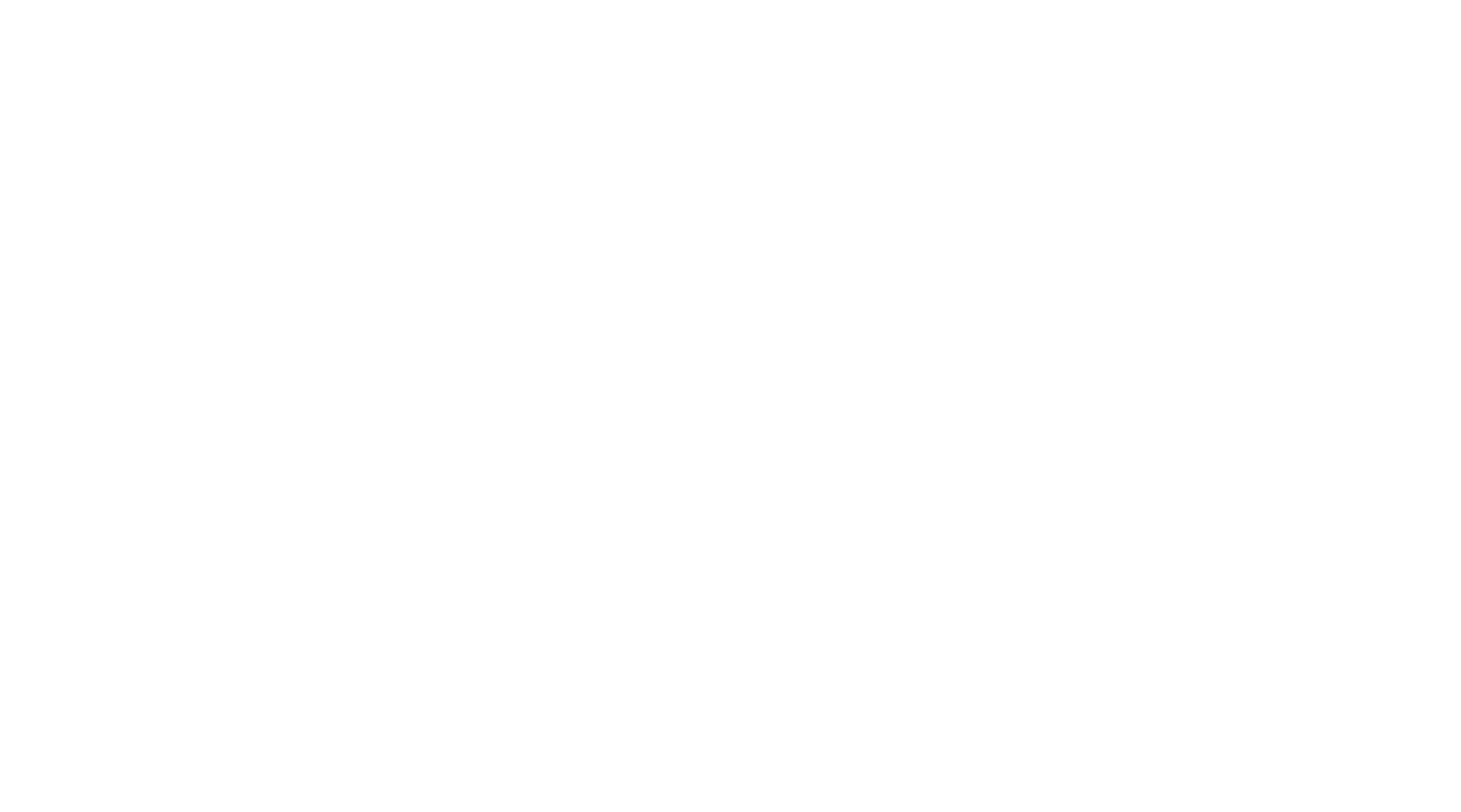 Psalm 14 (DNP)	t. J.P. Kuijper; m. Genève 1542 / Lyon 1547
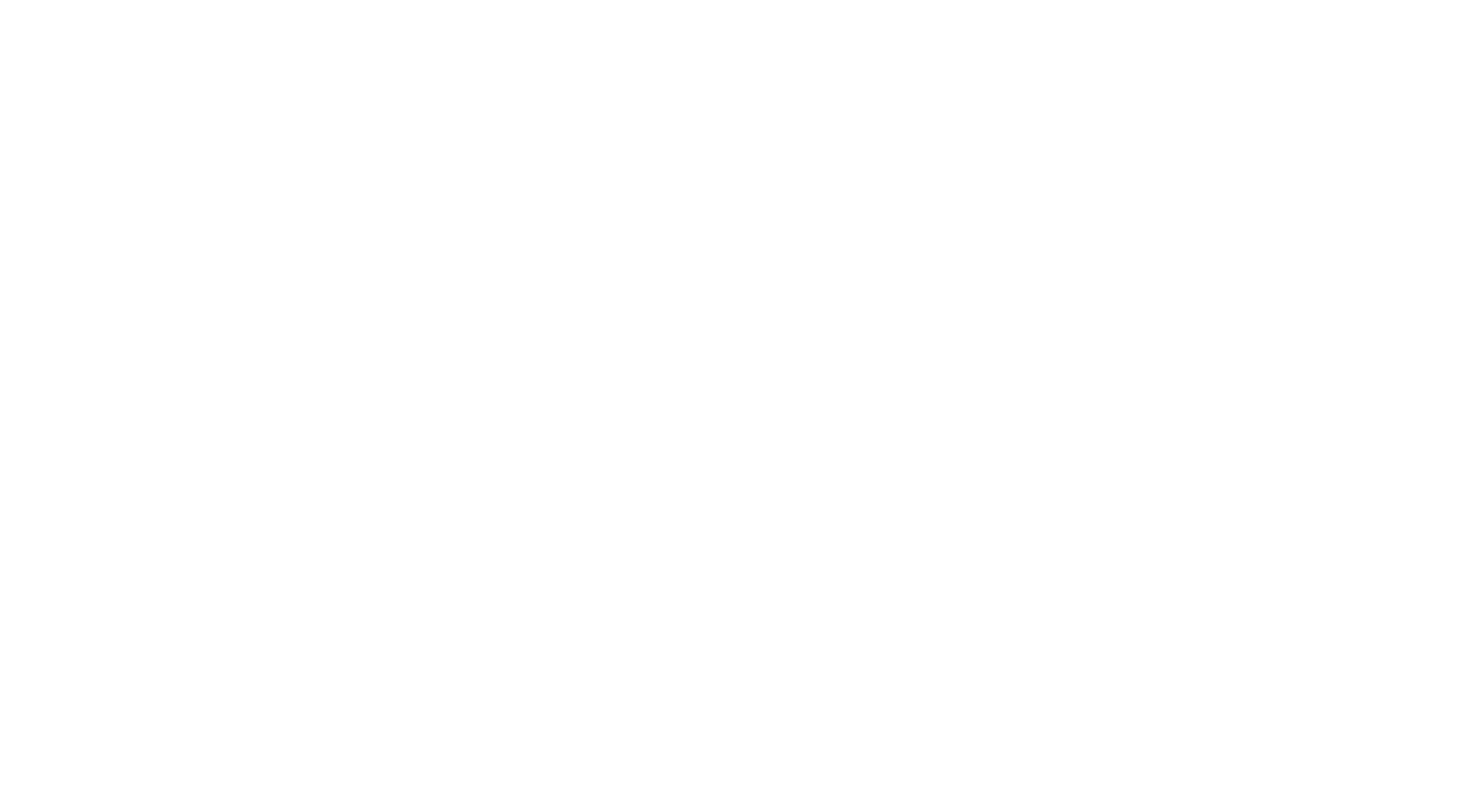 Psalm 14 (DNP)	t. J.P. Kuijper; m. Genève 1542 / Lyon 1547
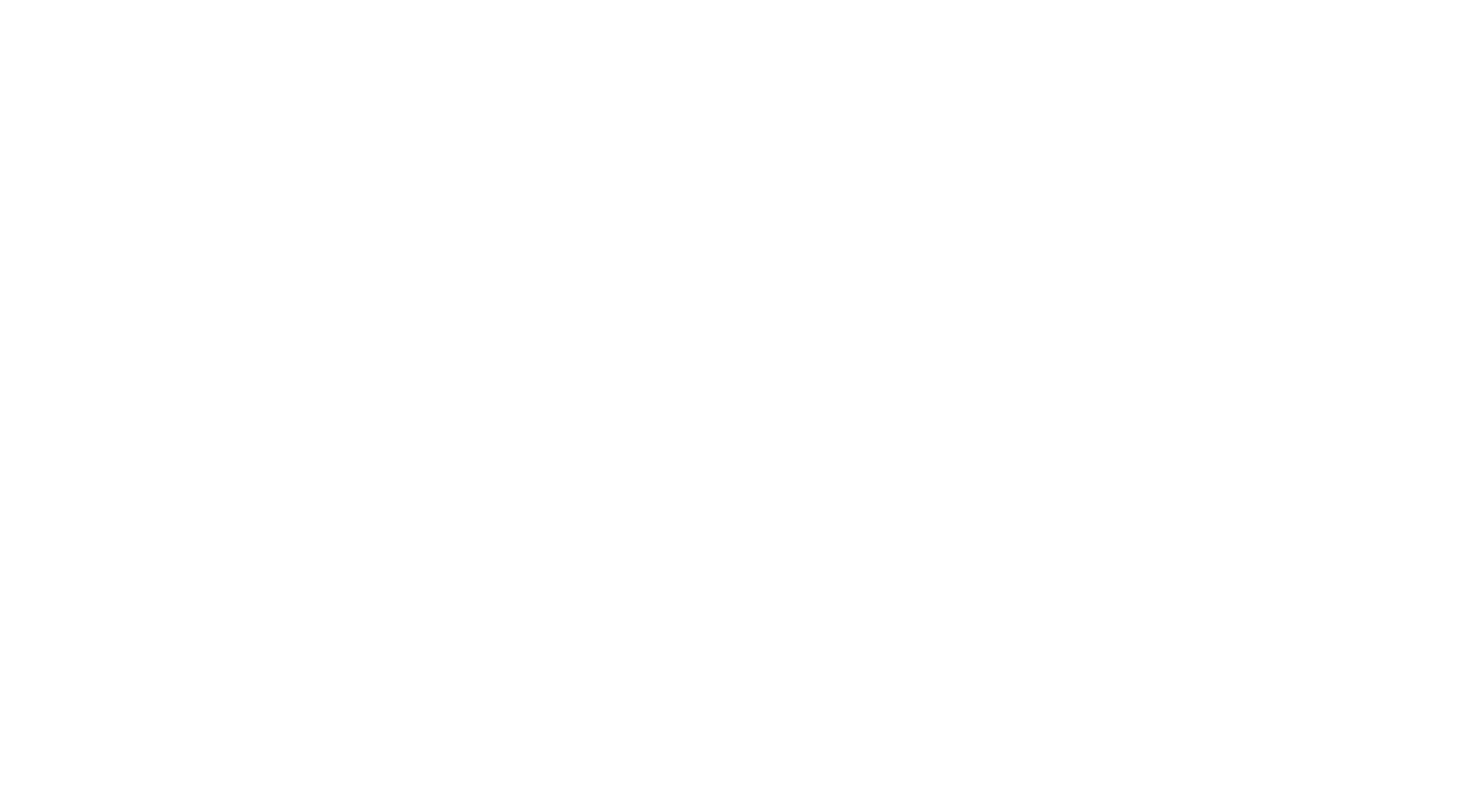 Psalm 14 (DNP)	t. J.P. Kuijper; m. Genève 1542 / Lyon 1547
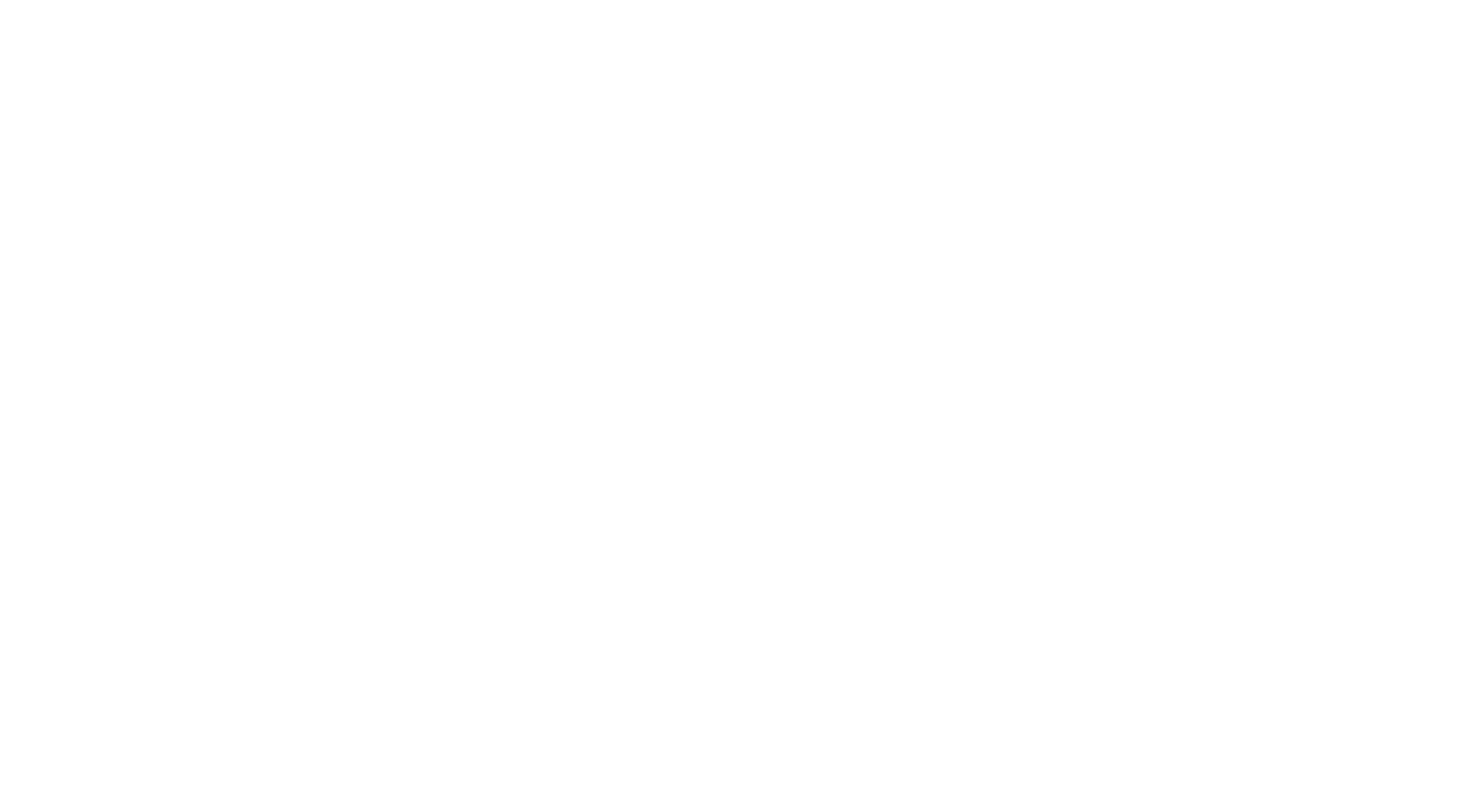 Psalm 14 (DNP)	t. J.P. Kuijper; m. Genève 1542 / Lyon 1547